Stad en wijk
Les van 18-1-2024
Terugblik op vorige les


Bewonersparticipatie
Programma
Stad en wijk
Sociale leefbaarheid > Participatiesamenleving 

is een samenleving waarin iedereen die dat kan verantwoordelijkheid neemt voor zijn of haar eigen leven en omgeving, zonder hulp van de (landelijke) overheid.
Leefbaar-heid
Zorg
Werk
Werk
Arbeidsparticipatie
Participatie wet 
Iedereen die kan werken maar het op de arbeidsmarkt zonder ondersteuning niet redt, valt onder de Participatiewet. De wet moet ervoor zorgen dat meer mensen werk vinden, ook mensen met een arbeidsbeperking.
Waarom? 
Deelname aan de arbeidsmarkt zorgt voor welvaart en verhoogt de gezondheid indien de arbeidsomstandigheden gunstig zijn. Tegelijkertijd draagt gezondheid bij aan de arbeidsdeelname en vergroot het de kans dat ouderen aan het werk blijven. Geen werk betekent een verminderde gezondheid door stress, onzekerheid en sociaal isolement vanwege het ontbreken van geld.
Wat is sociaal ondernemen?
Bedrijven die maatschappelijk verantwoord ondernemen of duurzaam ondernemen, gaat over ondernemingen waarbij winst maken voorop staat. In de tweede plaats hebben ze ook maatschappelijke doelstellingen.”
Sociaal ondernemers dragen met hun bedrijf bij aan de oplossing van een maatschappelijk probleem.
Sociaal ondernemers halen hun geld uit de markt en hebben het realiseren van maatschappelijke impact als primair doel.
Sociaal ondernemen: succesvol je sociale doel bereiken | KVK
6
Non-profit
Non-profit wil zeggen dat er geen winstoogmerk is. Een non-profitorganisatie heeft niet als doel winst te maken en mag juridisch ook geen winst maken. Toch kan het zijn dat degenen die gebruikmaken van de diensten van een non-profitorganisatie daarvoor moeten betalen. De doelstelling van een non-profitorganisatie is de ondersteuning van private of publieke aangelegenheden voor niet-commerciële, vaak maatschappelijke doeleinden. Dit kan gaan over een grote variatie aan zaken, zoals kunst, educatie, politiek, onderzoek of ontwikkelingshulp.
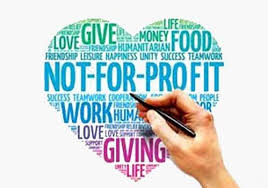 Rode Kruis Nederland 
Natuurmonumenten 
Unicef 
KWF Kankerbestrijding
Greenpeace
Hartstichting
CliniClowns 
War Child
Dierenbescherming
Wereld Natuur Fonds
Not-for-profit
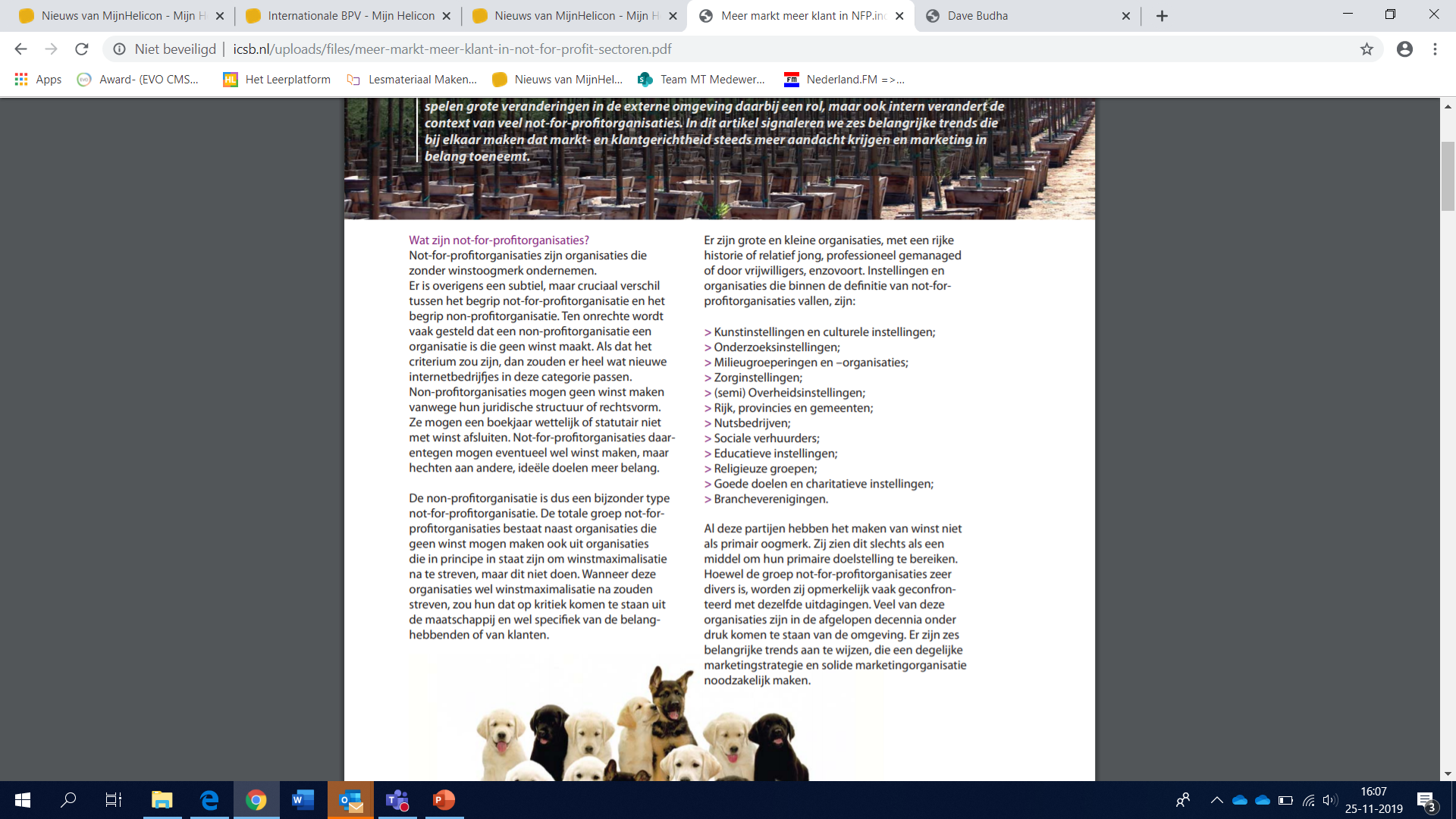 Dit zijn organisaties die wel winst mogen maken maar die vinden maatschappelijke doelen behalen ook heel belangrijk.  Over het algemeen wordt de winst in de organisatie terug gestopt.
Wat is MVO
MVO staat voor maatschappelijk verantwoord ondernemen. 
MVO gaat over ondernemen: het gaat in eerste instantie over ondernemers en bedrijven, niet over burgers, consumenten of de overheid.
Betekent dat bedrijven verantwoordelijkheid (willen) dragen voor maatschappelijke problemen zoals luchtvervuiling, klimaatverandering, arbeidsomstandigheden of vergrijzing. MVO begint met dat bedrijven proberen deze problemen niet groter te maken. Ondernemers die een stap verder gaan, streven ernaar een bijdrage te leveren aan het oplossen van deze problemen. 
Overigens valt daar vaak een goed belegde boterham aan te verdienen.
Werk
Arbeidsparticipatie
Zorg
Langer thuis wonen, mantelzorg
Leefbaar-heid
Bewonersparticipatie
Bewonersparticipatie
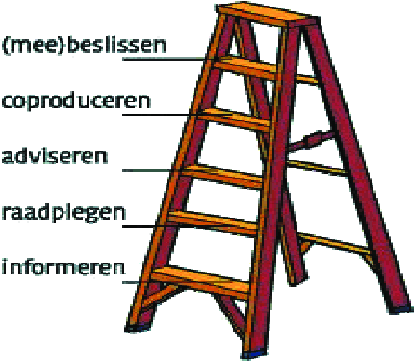 Het is jouw wijk, dus jij mag het zeggen.
Bewoners die zelf iets moois maken van hun wijk, daar gaat het om. Zij zijn de deskundigen bij uitstek als het erom gaat een wijk mooi en leefbaar te houden. Dat vraagt dagelijkse aandacht. En wie weten er beter wat er in een wijk aan de hand is dan de bewoners zelf? ‘Het is jouw wijk, dus jij mag het zeggen’, zo luidt de slogan om de betrokkenheid van bewoners bij hun  wijk te bevorderen. En zo is het. Wijken kunnen alleen floreren als de mensen die er wonen, actief betrokken zijn.
Bewonersparticipatie
Aan de slag 